GÜMRÜK İŞLEMLERİ/GİRİŞ
GÜMRÜK İŞLEMLERİ/GİRİŞ
17.09.2024
osenses@trabzon.edu.tr
1
1. BÖLÜM
17.09.2024
osenses@trabzon.edu.tr
2
Gümrük Mevzuatının Amacı ve Kapsamı
Amaç ve kapsam
 	Madde 1- Bu Yönetmeliğin amacı, 
4458 sayılı G.K.nun (Gümrük Kanununun) yönetmelikle düzenlenmesini öngördüğü konuları düzenlemek ve uygulamaya yön verecek hususlara açıklık getirmektir.
 	Bu Yönetmeliğin kapsamı, 
gümrük idarelerinde yapılacak gümrük işlemlerine ilişkin usul ve esaslardır.
17.09.2024
osenses@trabzon.edu.tr
3
Hukuki dayanak

 	Madde 2- Bu Yönetmelik, 27/10/1999 tarih ve 4458 sayılı Gümrük Kanununa dayanılarak hazırlanmıştır.
17.09.2024
osenses@trabzon.edu.tr
4
Temel tanımlar
 	Madde 3- Bu Yönetmelikte geçen;
 	a) Bakanlık deyimi,
 Gümrük Müsteşarlığının bağlı bulunduğu Devlet Bakanlığını,
 	b) Müsteşarlık deyimi,
 Gümrük Müsteşarlığını,
 	c) Gümrük İdaresi veya İdareleri deyimi,
 gümrük mevzuatında belirtilen işlemlerin kısmen veya tamamen yerine getirildiği merkez veya taşra teşkilatındaki hiyerarşik yönetim birimlerinin tamamını,
17.09.2024
osenses@trabzon.edu.tr
5
d) Türkiye Gümrük Bölgesi veya Gümrük Bölgesi deyimi, 
Türkiye Cumhuriyeti topraklarını, karasularını, iç sularını ve hava sahasını kapsayan Türkiye Cumhuriyeti Gümrük Bölgesini,
e) Kişi deyimi, 
gerçek ve tüzel kişiler ile ,
hukuken tüzel kişilik statüsüne sahip olmamakla birlikte ,
yürürlükteki mevzuat uyarınca hukuki tasarruflar yapma yetkisi tanınan kişiler ortaklığını,
17.09.2024
osenses@trabzon.edu.tr
6
f) Türkiye Cumhuriyeti Gümrük Bölgesinde yerleşik kişi deyimi,
	1) Bu bölgede kanuni ikametgahı olan bütün gerçek kişileri,
	2) Bu bölgede kayıtlı işyeri, kanuni iş merkezi veya şubesi bulunan bütün tüzel kişi veya kişiler ortaklığını,

g) Kanun ve Gümrük Kanunu deyimi, 
27/10/1999 tarih ve 4458 sayılı Gümrük Kanununu,
17.09.2024
osenses@trabzon.edu.tr
7
h) İdare amiri deyimi, 
gümrük mevzuatı çerçevesindeki bir işlemin yerine getirildiği gümrük idaresinin en üst amirini,
ı) Bilgisayar sistemi veya sistem deyimi;
 gümrük idarelerinde gümrük işlemlerinin yürütüldüğü yerel veya geniş alan ağı ile birbirine bağlı entegre bilgisayar sistemini, 
i) Elektronik veri değişimi deyimi, 
kabul görmüş mesaj standartlarına göre yapılandırılmış verilerin bir bilgisayar sistemi ile diğer bir bilgisayar sistemi arasında elektronik olarak aktarımını,
17.09.2024
osenses@trabzon.edu.tr
8
j) Veri işleme tekniği deyimi, 
elektronik veri değişimi standart mesajlarının gümrük idareleri ile değişimini ve/veya gümrük işlemlerinin tamamlanması için gerekli bilgilerin gümrük idaresinin bilgisayar sistemine girilmesini, 
k) Bilgisayar sistemi bulunan gümrük idareleri deyimi,
 BİLGE (Bilgisayarlı Gümrük Etkinlikleri) yazılımının çalıştığı gümrük idarelerini,
	İfade eder.
17.09.2024
osenses@trabzon.edu.tr
9
Ayrıca;
	a) Karar deyimi, 
Bağlayıcı Tarife Bilgisi  ve Bağlayıcı Menşe Bilgisi de dahil olmak üzere, gümrük idaresinin, gümrük mevzuatı ile ilgili olarak;
 belirli bir konuda bir veya daha fazla kişi üzerinde hukuki sonuç doğuracak idari tasarrufunu,
b) Ticaret politikası önlemleri deyimi, 
gözetim veya korunma önlemleri, 
miktar kısıtlamaları ve 
ithalat veya ihracat yasaklamaları gibi 
eşyanın ithal ve ihracı ile ilgili hükümlerle belirlenmiş tarife dışı önlemleri,
17.09.2024
osenses@trabzon.edu.tr
10
c) Serbest dolaşımda bulunan eşya deyimi,
 Türkiye’nin taraf olduğu U.A. anlaşmalara ait hükümler saklı kalmak kaydıyla, 
serbest dolaşıma giriş rejimine tabi tutularak Türkiye Gümrük Bölgesine giren eşya ile üretiminde kullanılan girdilerin yerli olup olmadığına bakılmaksızın 4458 sayılı GK.nun 18 ve 19 uncu maddesi hükümlerine göre Türk menşeli sayılan eşyayı
17.09.2024
osenses@trabzon.edu.tr
11
d) Gümrük statüsü deyimi,
 eşyanın Türkiye Gümrük Bölgesinde serbest dolaşıma girmiş olup olmadığı yönünden durumunu, (girmiş mi girmemiş mi?)
e) Gümrük vergileri deyimi, 
yürürlükteki hükümler uyarınca eşyaya uygulanan ithalat vergilerinin ya da ihracat vergilerinin tümünü,
17.09.2024
osenses@trabzon.edu.tr
12
f) İthalat vergileri deyimi;

	1) Eşyanın ithalatıyla ilgili olarak alınması gereken gümrük vergilerini ve gümrük vergisine eş etkili bütün mali yükleri,

	2) Tarım politikası veya işlenmiş tarım ürünleriyle ilgili özel düzenlemeler çerçevesinde alınan ithalat vergilerini,
17.09.2024
osenses@trabzon.edu.tr
13
g) İhracat vergileri deyimi;
1) Eşyanın ihracatıyla ilgili olarak alınması gereken gümrük vergilerini ve gümrük vergisine eş etkili bütün mali yükleri,
2) Tarım politikası veya işlenmiş tarım ürünleriyle ilgili özel düzenlemeler çerçevesinde alınan ihracat vergilerini,

h) Yükümlü deyimi, 
gümrük yükümlülüklerini yerine getirmekle sorumlu bütün kişileri,
17.09.2024
osenses@trabzon.edu.tr
14
ı) Gümrük yükümlülüğü deyimi, 
bir kişinin yürürlükteki mevzuat uyarınca ithalat ya da ihracat vergisi ödeme yükümlülüğünü, 

i) Gümrük gözetimi deyimi, 
gümrük mevzuatına ve gereken hallerde gümrük gözetimi altındaki eşyaya uygulanacak diğer hükümlere uyulmasını sağlamak üzere gümrük idareleri tarafından genel olarak uygulanan işlemleri,
17.09.2024
osenses@trabzon.edu.tr
15
j) Gümrük denetimi deyimi, 
gümrük mevzuatına ve gereken hallerde gümrük gözetimi altındaki eşyaya uygulanacak diğer hükümlere uyulmasını sağlamak üzere;
 eşyanın muayenesini, 
belgelerin varlığının ve gerçekliğinin kanıtlanmasını, 
işletme hesaplarının, defterlerinin ve diğer yazılı belgelerin tetkikini,
 nakil araçlarının kontrolünü, 
bagajların ve kişilerin yanlarında ya da üstlerinde taşıdıkları eşyanın kontrolünü,
 idari araştırmalar vb. diğer işlemlerin yapılması gibi, özel işlemlerin yerine getirilmesini,
17.09.2024
osenses@trabzon.edu.tr
16
k) Eşyanın gümrükçe onaylanmış bir işlem veya kullanıma tabi tutulması deyimi,
 eşyanın,
1) Bir gümrük rejimine tabi tutulmasını,
 
2) Bir serbest bölgeye girmesini,

3) Türkiye Gümrük Bölgesi dışına yeniden ihracını,

4) İmhasını,

5) Gümrüğe terk edilmesini,
17.09.2024
osenses@trabzon.edu.tr
17
l) Gümrük rejimi deyimi;
1) Serbest dolaşıma giriş rejimini,
2) Transit rejimini,
3) Gümrük antrepo rejimini,
4) Dahilde işleme rejimini,
5) Gümrük kontrolü altında işleme rejimini,
6) Geçici ithalat rejimini,
7) Hariçte işleme rejimini
8) İhracat rejimini,
17.09.2024
osenses@trabzon.edu.tr
18
m) Gümrük beyanı deyimi, 
belirlenen usul ve esaslar çerçevesinde eşyanın bir gümrük rejimine tabi tutulması talebinde bulunulmasını,
	n) Beyan sahibi deyimi, 
kendi adına beyanda bulunan kişiyi veya adına beyanda bulunulan kişiyi, 
	o) Eşyanın gümrüğe sunulması deyimi, gümrük idaresine ya da gümrükçe tayin edilen veya uygun görülen herhangi bir yere getirilmesi üzerine, belirlenen usul ve esaslara uygun olarak gümrük idarelerine yapılan bildirimi,
17.09.2024
osenses@trabzon.edu.tr
19
ö) Eşyanın teslimi deyimi, 
eşyanın tabi tutulduğu gümrük rejimiyle öngörülen amaçlar doğrultusunda gümrük idarelerince ilgilisine teslimini,
p) Rejim hak sahibi deyimi, 
gümrük beyanını yapan veya hesabına gümrük beyanı yapılan kişiyi veya bu kişiye ait bir gümrük rejimi ile ilgili hakların ve yükümlülüklerin devredildiği kişiyi,
r) İzin hak sahibi deyimi,
 kendisine bir izin verilen kişiyi,
17.09.2024
osenses@trabzon.edu.tr
20
s) Elleçleme deyimi, 
gümrük gözetimi altındaki eşyanın asli niteliklerini değiştirmeden;
 istiflenmesi,
 yerinin değiştirilmesi,
 büyük kaplardan küçük kaplara aktarılması,
 kapların yenilenmesi veya tamiri,
 havalandırılması,
 kalburlanması,
 karıştırılması vb. işlemleri,
ş) Eşya deyimi, 
her türlü madde, ürün ve değeri,
17.09.2024
osenses@trabzon.edu.tr
21
t) Gümrük işlemlerinin bitirilmesi deyimi, 
eşyaya ait vergilerin;
 ödenmesini ,
veya kaldırılmasını 
veya teminata bağlanmasını 
veya beyannamenin iptal edilmesini
 veya eşyanın gümrüğe terk edilmesini
 veya imhasını 
veya müsadere ( Müsadere, bir şeyin mülkiyetinin devlete geçmesini sonuçlayan bir yaptırımdır) 
edilmesini	İfade eder.
17.09.2024
osenses@trabzon.edu.tr
22
[Speaker Notes: 30092019]
2. BÖLÜM
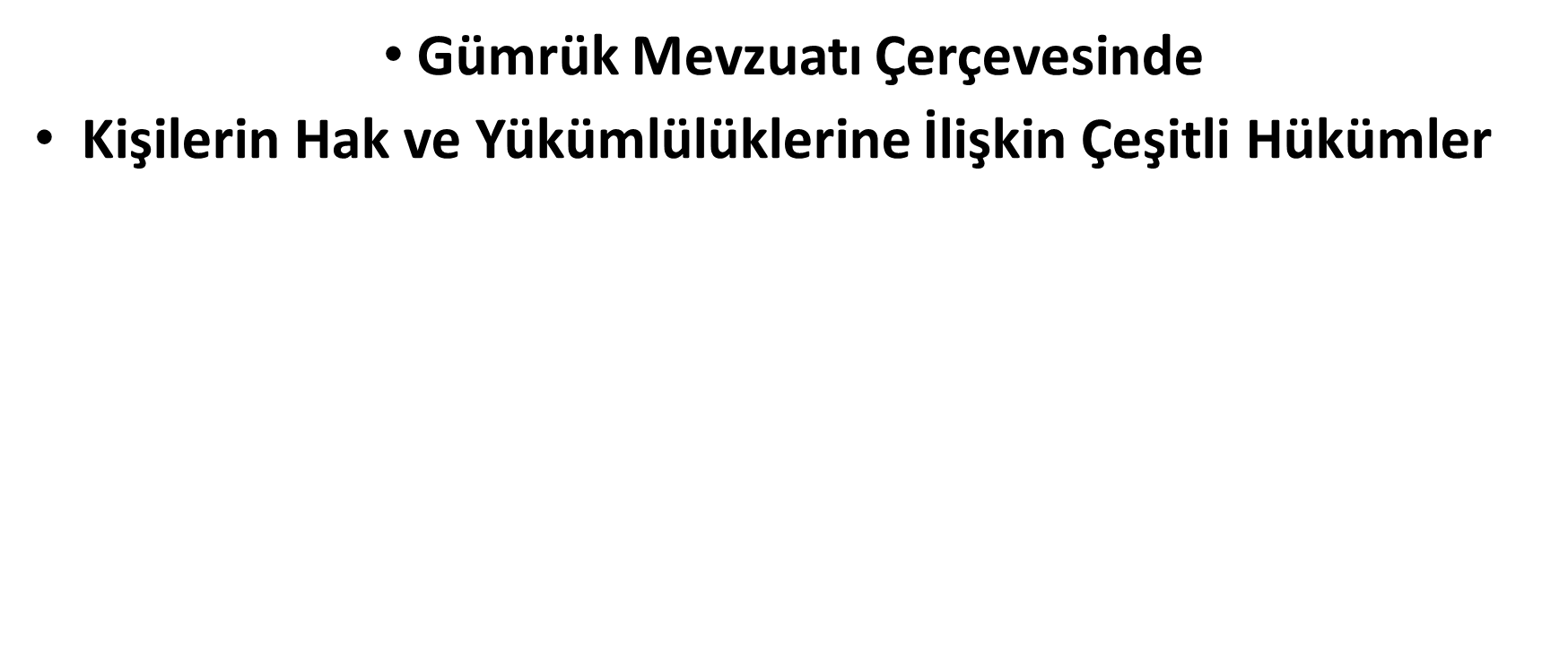 17.09.2024
osenses@trabzon.edu.tr
23
2. BÖLÜM
BİRİNCİ AYIRIM
17.09.2024
osenses@trabzon.edu.tr
24
2. BÖLÜM  
BİRİNCİ AYIRIM 
Temsil Hakkı
Temsil
	Madde 4- Bütün kişiler gümrük mevzuatı ile öngörülen tasarrufları ve işlemleri gerçekleştirmek üzere, gümrük idarelerindeki işleri için 696 ncı madde hükmü saklı kalmak koşuluyla bir temsilci tayin edebilirler.
	Transit taşımacılık yapan veya arızi olarak beyanda bulunan kişiler hariç olmak üzere, 
temsilci :Türkiye Gümrük Bölgesinde yerleşik bulunan kişilerdir.
17.09.2024
osenses@trabzon.edu.tr
25
[Speaker Notes: Madde 696- Bütün kişiler, gümrük mevzuatı ile öngörülen tasarrufları ve işlemleri bizzat kendileri takip edebilecekleri gibi bu tasarruf ve işlemleri gerçekleştirmek üzere bir temsilci tayin edebilir. Temsilci, temsil edilen kişi namına hareket ettiğini beyan etmek, temsilin doğrudan veya dolaylı olduğunu belirtmek ve sahip olduğu temsilnameyi gümrük idaresine ibraz etmek zorundadır.]
Temsil Hakkı
	Temsil, doğrudan veya dolaylı olabilir. 
Doğrudan temsil durumunda ;
Temsilci başkasının adına hareket eder. 

Dolaylı temsil durumunda ise, 
Temsilci kendi adına, ancak başkasının hesabına hareket eder *********************************
17.09.2024
osenses@trabzon.edu.tr
26
Temsilci,
1. temsil edilen kişi namına hareket ettiğini beyan etmek,

2. temsilin doğrudan veya dolaylı olduğunu belirtmek ve 

3.sahip olduğu temsil yetki belgesini ,

gümrük idarelerine ibraz etmek zorundadır.
17.09.2024
osenses@trabzon.edu.tr
27
Temsilci,
	Bir başka kişi adına veya hesabına hareket ettiğini beyan etmeyen ya da bir temsil yetkisine sahip olmadığı halde, başka bir kişi adına ya da hesabına hareket ettiğini beyan eden kişi kendi adına ve kendi hesabına hareket ediyor sayılır. 
 
	GK.nun 225 inci maddesinin 1 inci fıkrasında belirtilen kişiler gümrük idarelerinde dolaylı temsilci olarak iş takip edebilirler.
17.09.2024
osenses@trabzon.edu.tr
28
İKİNCİ BÖLÜM
İKİNCİ AYIRIM

Kişilerin Gümrük Yükümlülüğü
17.09.2024
osenses@trabzon.edu.tr
29
Gümrük yükümlülükleri
	Madde 5- Gümrük idaresiyle muhatap olan kişiler;
 4458 sayılı GK (Gümrük Kanunu) na, bu Kanuna dayanılarak;
- çıkarılan tüzük, kararname ve yönetmelik hükümlerine uymak; 
-gümrük idarelerinin GK na ve diğer kanun, tüzük ve kararnamelerde yazılı hükümlere göre yapacağı gözetim ve denetimlere tabi olmak; 
-bu idarelerin kendi adına veya başka idareler nam veya hesabına tahsil edeceği her tür vergi, resim, harç ve ücretleri ödemek veya bunlar için teminat vermek,
 kanun, tüzük, kararname ve yönetmelik hükümlerinin uymayı zorunlu kıldığı her türlü işlemi yerine getirmekle yükümlüdürler.
17.09.2024
osenses@trabzon.edu.tr
30
2. BÖLÜM ÜÇÜNCÜ AYIRIM
Gümrük Mevzuatının Uygulanmasına İlişkin Kararlar
17.09.2024
osenses@trabzon.edu.tr
31
Karar
	Madde 6- Gümrük İdarelerinin ;
gümrük mevzuatının uygulanmasına ilişkin bir karar vermesini talep eden her kişi, kararın verilebilmesi için ;
gerekli bilgi ve belgeleri söz konusu idareye ibraz etmek zorundadır.
 Karar alınması talebinin yazılı olarak yapılması gerekir.
17.09.2024
osenses@trabzon.edu.tr
32
Kararın alınması

	Madde 7- Gümrük idareleri söz konusu talebe ilişkin başvurunun kendilerine ulaştığı tarihten itibaren 30 gün içinde karar alırlar.
17.09.2024
osenses@trabzon.edu.tr
33
Kararın alınması
	 Ancak gümrük idareleri tarafından bu süreye uyulması mümkün değilse (30 gün), belirtilen süre aşılabilir.
 Bu durumda, söz konusu idareler yukarıda belirtilen sürenin dolmasından önce süre aşımını haklı kılan gerekçeler ile talep hakkında karar vermek için gerekli görülen ek süreyi de belirterek başvuru sahibine bilgi verirler. 
	Kararın alınması için idarenin ek bilgi ve belgeye ihtiyaç duyduğu durumlarda, bu ek bilgi ve belgelerin de başvuru sahibince verilmesi zorunludur.
17.09.2024
osenses@trabzon.edu.tr
34
Verilen kararlar başvuru sahibine yazılı olarak tebliğ edilir.	
	Gümrük idarelerinin başvurunun reddine ve muhatabı kişinin aleyhine olarak verdiği kararlar Gümrük Kanununun 242 nci maddesi hükümleri çerçevesinde itiraz yolu açık olmak üzere gerekçeli olarak alınır ve bu husus kararda belirtilir. 
MADDE 242  [1](18/6/2009 tarih ve 5911 sayılı Kanun ile değişik.) 1. Yükümlüler kendilerine tebliğ edilen gümrük vergileri, cezalar ve idari kararlara karşı tebliğ tarihinden itibaren onbeş gün içinde bir üst makama, üst makam yoksa aynı makama verecekleri bir dilekçe ile itiraz edebilir.
2. İdareye intikal eden itirazlar otuz gün içinde karara bağlanarak ilgili kişiye tebliğ edilir.
3. İtiraz dilekçelerinin süresi içinde yanlış makama verilmesi halinde, itiraz süresinde yapılmış sayılır ve idarece yetkili makama ulaştırılır.
4. İtirazın reddi kararlarına karşı işlemin yapıldığı yerdeki idari yargı mercilerine başvurulabilir.
17.09.2024
osenses@trabzon.edu.tr
35
[Speaker Notes: MADDE 242  [1](18/6/2009 tarih ve 5911 sayılı Kanun ile değişik.) 1. Yükümlüler kendilerine tebliğ edilen gümrük vergileri, cezalar ve idari kararlara karşı tebliğ tarihinden itibaren onbeş gün içinde bir üst makama, üst makam yoksa aynı makama verecekleri bir dilekçe ile itiraz edebilir.
2. İdareye intikal eden itirazlar otuz gün içinde karara bağlanarak ilgili kişiye tebliğ edilir.
3. İtiraz dilekçelerinin süresi içinde yanlış makama verilmesi halinde, itiraz süresinde yapılmış sayılır ve idarece yetkili makama ulaştırılır.
4. İtirazın reddi kararlarına karşı işlemin yapıldığı yerdeki idari yargı mercilerine başvurulabilir.]
3. Gümrük İdarelerinde Uygulanan Mevzuatlar
Aşağıda gümrük uygulamalarının daha kolay anlaşılabilmesi için gümrüklerde uygu­lanan mevzuatlar beş ana başlıkta İncelenmektedir.
17.09.2024
osenses@trabzon.edu.tr
36
[Speaker Notes: 30102023]
3.1.Gümrük Mevzuatı
Gümrük mevzuatı; bir eşyanın veya yolcunun Türkiye Gümrük Bölgesine giriş ve çıkış işlemlerini düzenleyen usul ve esasları belirleyen kurallar bütününe denilmektedir.
 Örneğin bir aracın yurt dışına çıkış işlemleri gümrük mevzuatı kural­larına göre yapılmaktadır.
Gümrük mevzuatını oluşturan iki temel kaynak bulunmaktadır. 
Bunlardan birincisi, 4458 Sayılı Gümrük Kanunu’dur. 
Bunlardan ikincisi, 4458 Sayılı Gümrük yönetmeliğidir.
17.09.2024
osenses@trabzon.edu.tr
37
Mevzuatı oluşturan ikinci temel kaynak ise; 4458 sayılı Gümrük Kanununa dayanılarak hazırlanan, 31.5.2002 tarihli resmi gazetede yayımlanmış ve 01.07.2002 tarihinde yürürlüğe girmiş Gümrük Yönetmeliği’dir.
Ayrıca gümrük mevzuatını oluşturan ve birçok konuda kurallar ortaya ko­yan çok sayıda;
 kanun hükmünde kararnameler(KHK), 
yönetmelikler, 
tüzükler, 
tebliğler, genelgeler ve tasarruf yazıları bulunmaktadır. Gümrük Müsteşarlığının İnternet adre­sinden (www.gumi-uk.gov.tr) bu kaynaklara kolayca ulaşılabilinir.
17.09.2024
osenses@trabzon.edu.tr
38
[Speaker Notes: Yönetmelik, bakanlıkların ve kamu tüzel kişilerin kendi görev alanlarını ilgilendiren kanunların ve tüzüklerin uygulanması için çıkardıkları hukuk kurallarıdır.]
3.2.Dış Ticaret Mevzuatı
Dış Ticaret mevzuatı; (yapılabilirlik, edilebilirlik, muktedir olmak)
her hangi bir eşyanın;
 Türkiye Gümrük Bölgesine girebilirliliğine 
veya                                        çıkabilirliliğine ilişkin usul ve esasları belirleyen kurallar bütünüdür. 
Örneğin;
 hangi eşyanın yurtdışına çıkabileceğine veya hangi eşyanın yurtdışına çıka­mayacağına Dış Ticaret mevzuatı kurallarına göre izin verilir.
17.09.2024
osenses@trabzon.edu.tr
39
3.3.Kambiyo Mevzuatı
Kambiyo Mevzuatı; 
U.A. para hareketlerine ilişkin usul ve esasları belirleyen kurallar bütünüdür. 
Örneğin yurtdışına ne kadar ve nasıl ulusal veya yabancı paranın çıkacağına kambiyo mevzuatı kuralları belirlemektedir.
 Kambiyo Mevzuatının temel kaynağı 1567 Sayılı Türk Parasının Kıymetinin Korunması Hakkında Kanun’dur.
17.09.2024
osenses@trabzon.edu.tr
40
3.4.KaçakçıIık Mevzuatı
Gümrük mevzuatı ve dış ticaret mevzuatı kurallarına uygun olmadan bir eşyanın yurtiçine girmesi veya yurtdışına çıkması kaçakçılık olarak değerlendirilir.

 Kaçakçılık mevzuatı, bu durum karşısında yapılması gereken işlemleri belirleyen kurallar bütünüdür.
 Kaçakçılık mevzuatının temel kaynağı 5607 Sayılı Kaçakçılıkla Mücadele Kanunu’dur.
 Kanun 21.03.2007 tarihinde kabul edilmiş, 31.03.2007 tarihinde ise yürürlüğe girmiştir
17.09.2024
osenses@trabzon.edu.tr
41
İhracatı Ön İzne Bağlı Ürünler
Bazı malların ihracı, U.A. anlaşmalar veya madde politikaları açısından bu mallarla ilgili kurumların ön iznine tabidir. 
Söz konusu malları ihraç etmeyi düşünen kuruluşların, ihracattan önce gerekli ön izni almaları gerekiyor.
17.09.2024
osenses@trabzon.edu.tr
42
Harp, silah ve mühimmatı (Spor ve av tüfekleri hariç): 	MSB
Afyon ve haşhaş kellesi:				Sağlık Bakanlığı
Uyuşturucu maddeler: 				Sağlık Bakanlığı
Tehlikeli atıklar: 						Çevre Bakanlığı
17.09.2024
osenses@trabzon.edu.tr
43
Yaban domuzu, kurt, çakal, tilki, sansar, porsuk ile yılanlar, kaplumbağa ve kertenkelelerin canlı ve cansız halde ve bunların tanınabilir parçaları ile bunlardan mamul konfeksiyon:				     : Orman Bakanlığı
     Gübreler (Kimyevi gübreler hariç): Tarım ve Köy İşleri Bakanlığı
    Tohumlar (Orman ağacı tohumları hariç)  : Tarım ve Köy İşleri Bakanlığı
     Su ürünlerinden su ürünleri avcılığını düzenleyen esaslar çerçevesinde avlanması yasak olan cins ve nitelikteki su ürünleri (sülükler dâhil)                                      : Tarım ve Köy İşleri Bakanlığı
17.09.2024
osenses@trabzon.edu.tr
44
Yem Kanunu kapsamına giren yemler: Tarım ve Köy İşleri Bakanlığı
     Zirai mücadele ilaç ve aletleri         : Tarım ve Köy İşleri Bakanlığı
     Veteriner ilaçları                                : Tarım ve Köy İşleri Bakanlığı
     İhracat amacıyla doğadan elde edilmesi kontenjanla veya başka herhangi bir kayıtla sınırlandırılan doğal çiçek soğanları:
                                                                  : Tarım ve Köy İşleri Bakanlığı
   Damızlık büyük ve küçükbaş hayvan: Tarım ve Köy İşleri Bakanlığı
     Şeker                            : Türkiye Şeker Fabrikası Genel Müdürlüğü
17.09.2024
osenses@trabzon.edu.tr
45
İhracatı Yasak Olan Mallar
Türkiye'nin taraf olduğu uluslararası anlaşmalar ve madde politikalarının bir gereği olarak, bazı malların ihracı yasaktır. Bu maddelere zaman zaman yenisi eklenebileceği gibi, bazı kalemlerin de zaman içerisinde buradan çıkartılması söz konusudur:
 Kültür ve tabiat varlıkları,
 Hint keneviri, 
Tütün tohumu ve fidesi,	
Tiftik keçisi, 	
İhracı izne bağlı mallar listesinde yer alan türler hariç bütün av ve yaban hayvanları (canlı ve cansız olarak ve tanınabilir en küçük parçaları ile bunlardan mamul konfeksiyon),
17.09.2024
osenses@trabzon.edu.tr
46
3.5.Mali Mevzuat
3065 sayılı KDV  Kanunu gereği ;
her türlü mal ve hizmet it­halatında (M) belli bir oranda KDV alınmaktadır. 
Aynı şekilde;
 her türlü mal ve hizmet ihracatında (X) ise daha önce ödenmiş olan KDV geri iade edilmektedir.
4760 sayılı ÖTV Kanunu gereği ise; kanunda belirtilen malların ithalatında belli oranda ÖTV alınmaktadır.
 Aynı şekilde; kanunda belirtilen malların ihracatında da ödenmiş ÖTV geri iade edilmektedir.
17.09.2024
osenses@trabzon.edu.tr
47
Ayrıca bu kapsamda dış ticaret işlemlerinde değişik fonlara (Kaynak Kulla­nımı Destekleme Fonu, Destekleme Fiyat İstikrar Fonu, Maden Fonu v.b.) belli oranda ödemeler yapılmaktadır.
• Vekâleti haiz olan kişinin maaşından yapılan gelir vergisi kesintilerinin vergi dairelerine yatırıldığını gösterir belge.
Söz konusu belgeleri haiz olan kişiler şirketleri adına beyannamelerin imzalanması, tahakkukun tebellüğü ve itiraz gibi hukuki sonuç doğuran tasarruf ve işlemler dışındaki gümrük işlemlerini yürütebilir.
17.09.2024
osenses@trabzon.edu.tr
48
Gümrük Tarifeleri ve Türkiye Gümrük Tarife Giriş Cetveli
a)Gümrük Tarifeleri
Gümrük tarifesi, 
dış ticarete konu olan eşyanın,
 sistematik bir şekilde 1.numaralandırılarak ,
                           2.sınıflandırıldığı 
ve                                   3.hangi oranda  gümrük vergisi  alınacağını
 gösteren listeye denilmektedir.
17.09.2024
osenses@trabzon.edu.tr
49
[Speaker Notes: 03102022]
Gümrük Tarifeleri ve Türkiye Gümrük Tarife Giriş Cetveli
a)Gümrük Tarifeleri
Gümrük vergisi ise, 
bir ülkeye ithal edilen yabancı menşeli eşyalar üzerinden alınan vergileri ifade etmektedir.
17.09.2024
osenses@trabzon.edu.tr
50
[Speaker Notes: 09102018]
Günümüzde gümrük tarifeleri üç ana başlıkta altında İncelenmektedir.
1-Spesifik Tarifeler
İthal edilen eşyanın ;
ağırlık, 
uzunluk, 
hacim, 
adet 
gibi özellikleri üzerinden belli bir miktarda gümrük vergi alınmasına denir.
17.09.2024
osenses@trabzon.edu.tr
51
Uygulamada en fazla ağırlık birimi kullanılmaktadır.
 Alınacak vergi sabit miktardadır.
 Örneğin spesifik sistemde, ithal edilecek otomobillerin adeti üzerinden vergi alınacak ise, ithal edilen her otomobil­den aynı miktarda vergi alınır.
 Burada otomobillerin kıymeti önemli değildir.
Spesifik tarife sistemi günümüzde çok az ülkede uygulanmaktadır. 
1950 yı­lına kadar Türkiye’de spesifik tarife uygulandı.
17.09.2024
osenses@trabzon.edu.tr
52
2-Advalorem Tarifeler
İthal edilen eşyanın kıymeti üzerinden yüzde olarak gümrük vergisi alınma­sına denir.

Örneğin ithal edilecek otomobilin gümrük kıymetinin %30’u oranında gümrük vergisi alınması gibi
17.09.2024
osenses@trabzon.edu.tr
53
. Advalorem tarife sisteminde her eşyadan alınacak gümrük vergi farklı miktarlarda olabilmektedir.

 Burada kaç adet otomobil ithal edildiği önemli değil, önemli olan otomobillerin toplam kıymetidir

Advalorem tarife sistemi hemen hemen bütün ülkelerde uygulanmaktadır.

 Türkiye 1950 yılından sonra bu sistemi kullanmaya başlamıştır.
17.09.2024
osenses@trabzon.edu.tr
54
17.09.2024
osenses@trabzon.edu.tr
55
3-Karma Tarifeler
Daha çok hammaddesi vergilendirilmiş mamul mallara uygulanmaktadır. Bu durumda verginin;
 spesifik kısmı hammadde üzerine konulan gümrük vergisine eşit­tir. 
Advalorem kısmı ise malın üzerine uygulanan katma değere uygulanır.
 Ek olarak alınan advalorem vergi ise iç ekonomide o sanayi dalına sağlanan koruma oranını yansıtır.**********
 Bazı durumlarda, ithal mallarının hammaddesine bakılmaksızın, belirli bir miktarda spesifik vergiye ilave olarak belirli bir oranda advalorem vergi alınır.
17.09.2024
osenses@trabzon.edu.tr
56
. Ör­neğin, ABD’de ithal edilen otomobillerden 1000 dolar artı otomobilin değeri üzerin­den %1 advalorem vergi alınmaktadır.
 Diğer bir ifade ile 10.000 dolarlık otomobil­den [1000 dolar + (10.000 x %1)] toplam 1.100 dolar karma gümrük vergisi alınmaktadır.
Uygulamada dünya ülkelerinde genellikle advalorem gümrük tarifeleri kul­lanılmaktadır.
 ABD ve Kanada hem spesifik, hem de advalorem, Avrupa Birliği ve Türkiye advalorem gümrük tarifelerini kullanmaktadır.
17.09.2024
osenses@trabzon.edu.tr
57
Türk Gümrük Giriş Tarife Cetveli
Türkiye’de gümrük tarifeleri 14.05.1964 tarihinde kabul edilen 474 sayılı Gümrük Giriş Tarife Cetveli Hakkında Kanun’a göre düzenlenmektedir.
 Ancak kanunda, 10.11.1988 tarihinde değişiklik yapılarak 01.01.1989 tarihinden geçerli ol­mak üzere gümrük tarife sistemi, Armonize Sistem Nomanklatürü esas alınarak yeni­den düzenlenmiştir.
17.09.2024
osenses@trabzon.edu.tr
58
[Speaker Notes: 03102016 burada kaldık]
Armonize Sistem Nomanklatürü:

dünyada mevcut tüm eşyayı kapsayan sınıflandırma sistemine verilen addır.
 
Birçok U.A. kuruluş, gümrük veya ekonomik birlik tarafından oluşturulan komiteler tarafından yapılan çalışma sonucunda hazırlanır.
17.09.2024
osenses@trabzon.edu.tr
59
Armonize Sistem Nomanklatüründe, 
eşyalar alfabetik olarak sıralan ma mış tır.
 Eğer öyle olsaydı elma ile elmas arka arkaya gelebilecekti ki, bu durum karışıklı­ğa yol açabilecektir.
 Bunun yerine eşyaları, kullanım açısından veya hammadde açısından aynı veya benzer olan eşyaları, aynı grup altında toplamışlardır.
 Daha sonra bu gruplar kendi içerisinde tekrar alt gruplara, onlarda tekrar alt gruplara ayrı­larak sınıflandırma yapılmıştır.
17.09.2024
osenses@trabzon.edu.tr
60
Bu kapsamda Armonize Sistemde;

21 ayrı Bölüm
97 ayrı Fasıl
1241 ayrı Pozisyon
5019 Ayrı kategoride eşya bulunmaktadır.
17.09.2024
osenses@trabzon.edu.tr
61
21   Ayrı Bölüm: 
Türk Gümrük Tarife Cetvelinde birbirine benzeyen aynı nitelikteki veya çoğunlukla aynı hammaddeden yapılan eşyayı içine alacak şekilde oluşturulan gruplardır.
97  Ayrı Fasıl: 
Bölümlerden daha alt düzeyde ve bölümlere nazaran daha çok birbi­rine benzeyen aynı nitelikteki eşyayı içine alır ve Armonize Sistem Kodunu oluştu­ran numaralandırmanın başladığı 6 basamaklı rakamdan oluşan Armonize Sistem Kodunun ilk iki rakamıyla ifade edilir.
17.09.2024
osenses@trabzon.edu.tr
62
Tarife Pozisyonu: 
Türk Gümrük Tarife Cetvelinde fasıla ilişkin ilk iki ra­kamdan sonra gelen iki rakamla birlikte dörtlü rakamlarla ifade edilen gruplardır. İlk iki rakamdan sonra gelen iki rakam pozisyon numarasıdır. 


Eşyanın ilgili faslın kaçın­cı sırasında olduğunu gösterir.
 Fasıl numarası ile birlikte bir bütün olarak pozisyon diye adlandırılır.
17.09.2024
osenses@trabzon.edu.tr
63
Armonize sistem
Armonize Sistem'de 6'lı koddan sonraki bölümleri, ülkeler kendi ihtiyaçlarına (detaylı istatistik almak ve gümrük vergilerini daha detay ürün bazında uygulamak için) göre detaylandırabilmektedir. 

Türkiye'de ürünler en detay bazda 12'li kodla sınıflandırılmaktadır. Türkiye, Avrupa Birliği ile Ortak Gümrük Birliğine sahip olmasından dolayı, Türkiye'nin 8'li bazdaki kodları ve ürün grupları Avrupa Birliği ülkeleri ile aynıdır.
17.09.2024
osenses@trabzon.edu.tr
64
Armonize sistem
Türk Gümrük Tarife cetvelinde 10'lu baz olan "Milli alt açılım kodu" farklı vergi uygulamalarımız için açılan pozisyonlar olmakla birlikte pratikte kullanılmamaktadır.
 Bu nedenle, ülkemizde gümrük vergileri 12'li bazda belirlenmektedir. Tarife cetvelinde, 12'li kod olan GTİP, 
ülkemizde ürünlerin en detay bazda sınıflandırıldığı, ürünlerin gümrük vergilerinin uygulandığı ve istatistiksel amaçlarla kullanılan koddur.
17.09.2024
osenses@trabzon.edu.tr
65
Özetle,

İlk 4 Rakam Eşyanın Pozisyon Numarasını,
İlk 6 Rakam Dünya Gümrük Örgütü'ne üye tüm ülkelerce kullanılan Armonize Sistem Nomanklatür kodunu,
7-8 inci rakamlar AB ülkeleri tarafından kullanılan Kombine Nomanklatür kodunu,
9-10 uncu rakamlar farklı vergi uygulamaları nedeniyle açılan pozisyonları gösteren kodları,
11-12 inci rakamlar ise Gümrük Tarife İstatistik (GTİP) kodlarını
oluşturmaktadır.
17.09.2024
osenses@trabzon.edu.tr
66
Örnek: 08.08.10.  80.  00.  13  GTİP nolu "Golden cinsi elma" tarife cetveli yapısı

080810			80		00				13
*AS Nom.Kodu	    CN Kodu	Milli alt açılım kodu	İstatistik kodu
*(Armonize Sistem Nomanklatür kodunu)
CN:Kombine Nomanklatür kodunu,
17.09.2024
osenses@trabzon.edu.tr
67
Armonize Sistem Nomanklatürün ilk beş bölümü aşağıda verilmiştir.
BÖLÜM 1
CANLI HAYVANLAR VE HAYVANSAL ÜRÜNLER
Fasıl 1 Canlı hayvanlar ve hayvansal ürünler 
Fasıl 2 Etler ve yenilen sakatat
Fasıl 3 Balıklar ve kabuklu hayvanlar,  suda yaşayan diğer ……
Fasıl 4 Süt ürünleri; kuş ve kümes hayvanlarının yumurtaları…….
Fasıl 5 Tarifenin başka yerinde belirtilmeyen veya yer almayan hayvansal menşeli ürünler
17.09.2024
osenses@trabzon.edu.tr
68
Kırmızı, Sarı, Mavi ve Yeşil hat nedir?
Gümrük Yönetmeliği’nin 179. maddesine göre; 
beyanın kontrolü amacıyla, beyannamenin kabulü ile birlikte bilgisayar sistemi tarafından risk kriterlerine göre yapılacak kontrol veya muayenenin türü ve kontrolle görevli memur veya muayene memuru otomatik olarak belirlenir.
 BİLGE (Bilgisayarlı Gümrük Etkinlikleri) sisteminde tanımlı seçim kriterleri beyannamenin muayene hattını belirlemektedir.
 Söz konusu seçim kriterleri sürekli olarak güncellenmek suretiyle gümrük kontrollerinde seçicilik sağlanmaktadır.
17.09.2024
osenses@trabzon.edu.tr
69
[Speaker Notes: MADDE 179-[3](18/6/2009 tarih ve 5911 sayılı Kanun ile değişik) 1. 178 inci maddenin (a) bendine göre ihaleye çıkarılacak, (c) bendine göre perakende satılacak eşyanın, ihale ilanının yayımlandığı veya perakende satış kararının alındığı tarihe kadar, gümrük idaresine başvurularak bir gümrük rejimine tabi tutulması veya gümrük bölgesi dışına yeniden ihracı istenebilir.
İthali yasak veya kısıtlamaya tabi olması nedeniyle 178 inci maddenin (b) bendine göre yeniden ihraç amaçlı satış suretiyle tasfiyesi yapılacak eşyanın, ihale ilanının yayımlandığı veya perakende satış kararının alındığı tarihe kadar gümrük idaresine başvurularak gümrük bölgesi dışına yeniden ihracı istenebilir.
Ancak, yukarıdaki taleplerin kabulü, söz konusu eşyaya ait varsa cezalar ile ambarlama ve elleçleme giderleri ve diğer giderler ile eşyanın döviz cinsinden CIF değerinin %1’i oranında bir tutarın ödenmesine bağlıdır.
2. 177 nci maddenin birinci fıkrasının (c), (d), (ı) ve (m) bentleri ile ikinci fıkrasında belirtilen eşya için, birinci fıkra hükmü uygulanmaz.]
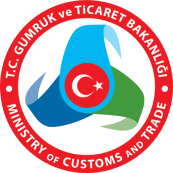 KARA YOLU İLE SERBEST DOLAŞIMA GİRİŞ REJİMİ İŞ AKIŞI
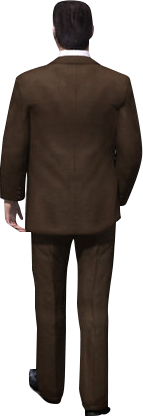 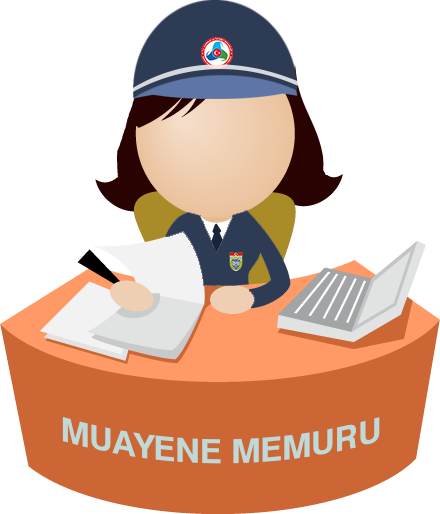 GÜMRÜKMÜŞAVİRİ
SARI HAT
BELGE KONTROLÜ
KIRMIZI HAT
BELGE KONTROLÜ
+ 
TAM / KISMİ MUAYENE
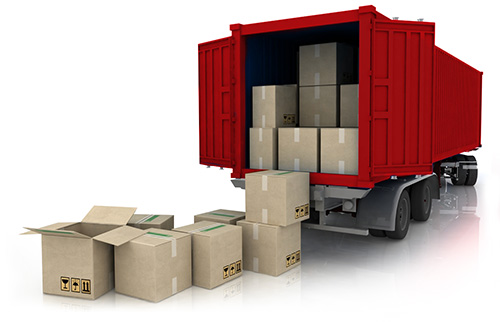 MAVİ HAT
OKSB SAHİBİ YÜKÜMLÜLERE
TANILAN KOLAYLIKLA
ERTELENMİŞ KONTROL
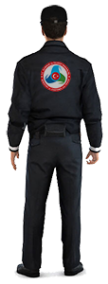 17.09.2024
osenses@trabzon.edu.tr
70
* Kırmızı hat; 
Eşyanın fiziki muayenesi ile birlikte belge kontrolünün de yapıldığı hattır.
3 tip fiziki kontrol yapılmaktadır;
Tam muayene		: eşyanın tam kaplarının açılarak muayenesidir
Kısmi muayene		: bir veya birkaç kabın açılarak muayenesidir
Haricen muayene	: kapların dıştan muayenesidir.

Burada kontrolün hangi şekilde yapılacağı ürün cinsine göre muayene memuru tarafından belirlenmektedir.
17.09.2024
osenses@trabzon.edu.tr
71
* Sarı hat; 
Fiziki muayeneye gerek görülmeksizin ;
eşyaya ait beyanname ve eklerinin doğruluğunun ve birbiriyle uygunluğunun kontrol edildiği hattır.
Bu hatta fiziki kontrol yapılmamakta sadece evrak kontrolü yapılmaktadır. 
Yani beyannamedeki bilgiler, ekler, tarife, kıymet, miktar, yasaklayıcı ve kısıtlayıcı önlemler incelendikten sonra uygunsa onay verilir.
17.09.2024
osenses@trabzon.edu.tr
72
* Mavi hat; 
Eşyanın veya buna ilişkin yazılı beyan ve ilgili belgelerin veya ticari belge ve verilerin sonradan kontrol edildiği hattır.
Onaylanmış Kişi Statü belgesi (OKSB) olan firmalar bu hattı kullanabilmektedir.
 Mavi hattı olan firmalar ihracat veya    ithalat işlemlerinde bazı evrakları olmadan beyanname açtırarak işlemlerini yaptırma hakkı vardır.
 Bu evrakları en geç 1 ay içerisinde tamamlaması gerekmektedir.
17.09.2024
osenses@trabzon.edu.tr
73
OKSB MAVİ HAT DEĞİŞİKLİK
15.08.2017 Tarihinden İtibaren Onaylanmış Kişi Statü Belgesi A, B Ve C Sınıfı Yerine ;
Tek Tip Olarak Verilecek
23/11/2016 tarihli ve 29897 sayılı Resmi Gazete’de, “Onaylanmış Kişi Statüsüne İlişkin Gümrük Genel Tebliği’nde Değişiklik Yapılmasına Dair Tebliğ” yayımlanmıştır.
17.09.2024
osenses@trabzon.edu.tr
74
Söz konusu değişiklik ile oksb yeniden düzenlenmiştir.
1- Onaylanmış kişi statü belgeleri sınıf ayrımı olmaksızın tek tip belge şeklinde düzenlenecektir.
2- Onaylanmış kişi statü belgesi sahipleri serbest dolaşımdaki eşyanın ihracatında mavi hat uygulamasından yararlanabilecektir.
3- Onaylanmış kişi statü belgesi sahiplerinin, Tebliğin 42/A maddesinde yer alan koşulları karşılamaları halinde;
a. Dahilde işleme rejimi kapsamındaki ihracat dahil, tüm ihracat beyannamelerinde mavi hat uygulamasından yararlanabilecektir. 
b. İlave koşulları sağlamayan onaylanmış kişi statü belgesi sahiplerine göre ithalatta ve ihracatta daha az muayeneye tabi tutulabilecektir. 
4- Onaylanmış kişi statü belgesi sahipleri herhangi bir ilave koşula gerek kalmaksızın aşağıdaki kolaylıklardan faydalanabileceklerdir;
17.09.2024
osenses@trabzon.edu.tr
75
4- Oksb sahipleri herhangi bir ilave koşula gerek kalmaksızın aşağıdaki kolaylıklardan faydalanabileceklerdir;
a) Eksik beyan,
b) Kısmi teminat,
c)  Götürü teminat,
d) Basitleştirilmiş işlem kapsamında A.TR dolaşım belgesi düzenleme ve vize etme,
d) İhracatta mavi hatta işlem gören beyannameye belge eklenmemesi,
e) Tahlile tabi bazı eşyanın tahlil sonucu alınmadan teslimi,
f) Tahlile tabi bazı eşya için 6 aylık tahlil raporu kullanımı,
g) Taahhütname karşılığı konşimento ibrazından önce petrol ve türevleri cinsi eşyanın alıcıya teslimi,
ğ) Ayniyet tespitinde farklı uygulama,
h) Eşya özelliğine bağlı olmadan taşıt üstü uygulaması.
17.09.2024
osenses@trabzon.edu.tr
76
* Yeşil hat; 
Eşyanın belge kontrolüne veya fiziki muayeneye tabi tutulmadığı hattır. 
Aşağıdaki durumlarda uygulanır.
•Muayeneye tabi olmayan eşyalar:
• Cumhurbaşkanının zat ve ikametgahı için gelen eşya
• Milli Savunma Bakanlığınca gizliliği önceden Müsteşarlığa bildirilen eşya
• Yabancı devlet başkanlarının getirtecekleri eşya ve taşıtları
• Türkiye’deki yabancı diplomatik temsilciliklerin getirecekleri belgeler, taşıtları, her türlü eşya ve inşaat malzemeleri içinde gizli evrak bulunan mühürlü kurye çantaları
17.09.2024
osenses@trabzon.edu.tr
77
TEV (telafi edici vergi)
TEV, üçüncü ülke menşeli bir eşyanın Dahilde İşleme Rejimi (DİR) kapsamında ithal edildikten sonra: (örnek küba dan Türkiye’ye , Türkiye’den de aşağıdaki ülkelere)
Üretim sürecini müteakip ihraç ürünü olarak;
1. ATR Dolaşım Belgesi eşliğinde AB üyesi ülkelere,
2.Menşe ispat belgeleri eşliğinde AB üyesi ülkelere,
3.STA (SERBEST TİC. ANLŞ.) imzaladığımız ülkelere,
4. Pan-Avrupa Menşe Kümülasyonuna veya Pan-Avrupa-Akdeniz Menşe Kümülasyonuna taraf olan ülkelere,
 ihraç edilmesi halinde, ithal edilen eşya ile ilgili ihracat sırasında beyan usulüne tabi olarak ödenen vergidir.
http://www.muhasebetr.com/yazarlarimiz/fatihuzun/001/
17.09.2024
osenses@trabzon.edu.tr
78
[Speaker Notes: 07102019]
Tev (telafi edici vergi)
Dahilde işleme rejimi (DİR)   kapsamında ;
3. dünya ülkelerinden ithal edilen girdilerin, 
işlenerek ürün haline getirildikten sonra ,
AB. veya serbest ticaret anlaşmalı ülkelere dolaşım belgesi(atr veya eur.1) eşliğinde ihracatı sırasında oluşan vergidir.


DİR: DAHİLDE İŞLEME REJİMİ 
Yurt içinde yurtdışından gelen hammaddenin işlenerek mamul haline getirilmesi
17.09.2024
osenses@trabzon.edu.tr
79
Özet: Gürcistan dan aldığımız buğdayı( vergisiz gelirse şayet) ekmek yapıp Almanya ya satmak isteyelim.
 Almanya da ekmek 2 tl olsun. Biz Gürcistan dan aldığımız buğdaya vergi vermeden alıp ekmek yaparak (ucuza mal ettik) Almanya ya 1.5 tl ye sattığımızda Almanya bundan olumsuz etkileneceği için( esnaf ve tüccarlar) bizden bunun vergilendirilmesini ister. Türkiye de ihracatçısına vergi koyar ve ekmek Almanya ya 2 tl ye girer.
Böylece haksız rekabet önlenir.
Bu işlem için daha önceden teminat yatırılır.
17.09.2024
osenses@trabzon.edu.tr
80
Dahilde İşleme Rejimi (DİR)
1.İhraç ürünlerimize dünya piyasalarında rekabet gücü kazandırmak ;
2.ihraç ürünlerimizi çeşitlendirmek
 amacıyla, dünya piyasa fiyatlarından gümrük muafiyetli olarak, Ticaret politikası önlemlerine tabi olmaksızın, ihraç ürünün üretimi için gerekli olan ve fiyat ve/veya kalite bakımından yurt içi piyasalardan temin edilemeyen, hammadde, yardımcı madde ve ambalaj malzemeleri ithalatına imkan veren ekonomik etkili bir gümrük rejimidir.
 https://www.ticaret.gov.tr/ihracat/mevzuat/dahilde-isleme-rejimi
17.09.2024
osenses@trabzon.edu.tr
81
*******Dahilde İşleme Rejiminde;********
1. Şartlı muafiyet ve 
2. Geri ödeme sistemi 
olmak üzere iki tür dahilde işleme tedbiri uygulanmakta olup,

1. Şartlı muafiyet sisteminde:
 ithalat sırasında doğan vergilerin teminata bağlanırken,(ihraç anında vergi alınır)
2. Geri ödeme sisteminde:
 ithalat esnasında vergi alınmakta olup işlem görmüş ürünün ihracı halinde alınan vergi geri ödenmektedir.
17.09.2024
osenses@trabzon.edu.tr
82
2. Dahilde İşleme Rejimi (Inward Processing);XXXXXXXXXXXXX
1.1.Şartlı muafiyet sistemi ve 
1.2.geri ödeme sistemi 
olmak üzere iki tür uygulaması vardır.
 Eşyanın işlem görmüş ürünler şeklinde ihracı halinde,
 bunun için alınan teminatın iade edildiği sisteme şartlı muafiyet,
 eşyanın serbest dolaşıma girişi esnasında tahsil edilen vergilerin iade edildiği sisteme ise 
geri ödeme sistemi denir.
 Ülkemizde finansal gerekçelerle büyük çoğunlukla şartlı muafiyet sistemi kullanılmakta, geri ödeme sistemine fazlaca başvurulmamaktadır. XXXXXXXXXXXXXXXXXXXXXXXXXXXX
17.09.2024
osenses@trabzon.edu.tr
83
Dahilde İşleme Rejimi (DİR)
YURT DIŞINDAN VERGİSİZ HAMMADDE GETİRİLMESİ VEYA YURT İÇİNDEN KDV SİZ HAMMADDE TEMİNİ.

İhraç ürünleri üretmek için gerekli olan ve dışarıdan ithal edilen, 
bu yüzden de ithali gümrük vergisine tabi ara mallara ya da girdilere gümrük muafiyeti getiren bir ihracatı teşvik sistemidir.
17.09.2024
osenses@trabzon.edu.tr
84
İhracat yapmayı düşünen işletmeler;
 ihraç edilmesi planlanan malların üretiminde kullanılacak olan hammadde, yardımcı madde, yarı mamul, mamul, ara malı ve ambalaj malzemelerinin başta değişik vergisel yüklerden muaf olmak üzere ve devlete ihracat taahhüdünde bulunmak şartıyla, çeşitli kolaylıklar ve teşviklerden yararlanabilirler.

Teşviklerden yararlanabilmek için Dahilde İşleme İzin Belgesi alınması zorunludur.
17.09.2024
osenses@trabzon.edu.tr
85
Dahilde İşleme İzin Belgesi ile elde edilen avantajlar
İhracat taahhüdünü üçüncü ülkelere yapılan ihracatla yerine getirmek şartı ile;
 ithalatta kota ve gözetim önlemlerinden muafiyet,
Üçüncü ülkelerden yapılan ithalatta gümrük vergileri, KDV ve diğer vergi, resim ve harçlardan muafiyet,
İhracat sayılan satış ve teslimler ile ilgili olarak gümrük vergisi muafiyetli ithalat,
Avrupa Birliği (AB) ülkelerinden ithalde KDV ve diğer vergi, resim ve harçlardan muafiyet,
17.09.2024
osenses@trabzon.edu.tr
86
Dahilde İşleme İzin Belgesi ile elde edilen avantajlar
Dış Ticarette Standardizasyon ve Teknik Düzenlemeler mevzuatına tabi olmama,
Ödenmiş vergilerin geri alınması olanağı ve
Eşdeğer eşya kullanımına olanak verilmesidir.
gümrük vergisi, KDV, ÖTV, KKDF, damga vergisi ve
harç ödenmemesi nedeniyle özellikle ithalatçı-imalatçı-ihracatçı bir firmanın dâhilde işleme rejimini kullanması yararınadır
17.09.2024
osenses@trabzon.edu.tr
87
İKİNCİ BÖLÜM DÖRDÜNCÜ AYIRIM
Bilgi
17.09.2024
osenses@trabzon.edu.tr
88
2019 değişiklik (taslak)
Yeni Gümrük Kanunu taslağı ile ilgili açıklamalarımızın son hali ekte olup, 4458 Sayılı Kanunda yapılması düşünülen değişiklikler ile ilgili açıklamalar aşağıdadır.
--11. maddede yapılan değişiklikle, gümrük idaresinin talebi doğrultusunda gümrük işlemleri ile ilgili olarak bilgi verilmesi gerektiği durumlarda ‘’ gerekli her türlü bilgi, belge ve bunlara ait her türlü ortamdaki kayıtların, bu kayıtlara erişimi sağlamak veya okunabilir hale getirmek için gerekli tüm bilgilerin ve şifrelerin’’, verilmesi zorunluluğu getirilmektedir.
17.09.2024
osenses@trabzon.edu.tr
89
Bilgi talebi

	Madde 13- Kişiler gümrük idarelerinden gümrük mevzuatının uygulanması hakkında bilgi talep edebilirler.
	Ancak bu tür bir talep, fiilen tasarlanan bir ithalat ya da ihracat işlemine dayanmıyorsa reddedilebilir.
	Bilgiler talep edene ücretsiz olarak verilir. 
Bununla birlikte, özellikle eşyanın tahlili veya ekspertizi ya da talep edene geri gönderilmesi nedeniyle gümrük idarelerince yapılan masraflar talepte bulunan tarafından karşılanır.
17.09.2024
osenses@trabzon.edu.tr
90
Bilgi verme yükümlülüğü
 	Madde 14- Gümrük işlemleriyle doğrudan veya dolaylı olarak ilgili bulunan kişiler, 
gümrük idarelerinin talebi üzerine, 
gümrük işlemleriyle sınırlı olmak kaydıyla,
 Gümrük Kanununun belge ve bilgi saklanması için öngördüğü süreler içinde,
 faturalar, proforma faturalar, alım satım sözleşmeleri, ithal ya da ihraç eşyasına ilişkin muhasebe kayıtları gibi beyanı destekleyen bütün belge ve bilgileri vermek ve her türlü yardımı sağlamakla yükümlüdür.
17.09.2024
osenses@trabzon.edu.tr
91
Kendilerinden birinci fıkrada belirtilen konularda bilgi istenilen kişiler özel kanunlarda yazılan gizlilik hükümlerini ileri sürerek bilgi vermekten kaçınamazlar.
 
	Bilgi vermeyi reddeden kişiler hakkında cezai kovuşturma hükümleri saklı kalmak kaydıyla GK nun 241 inci maddesinin 1 inci fıkrası hükümleri çerçevesinde işlem yapılır

MADDE 241- 1. (Değişik: 18/6/2009-5911/63 md.) Bu Kanunda ayrı bir ceza tayin edilmiş haller saklı kalmak üzere, bu Kanuna ve bu Kanunda tanınan yetkilere dayanılarak çıkarılan ikincil düzenlemelerle getirilen hükümlere aykırı hareket edenlere söz konusu düzenlemelerde açıkça öngörülmüş olması kaydıyla altmış TL (01.01.2015'ten itibaren 85₺) usulsüzlük cezası uygulanır. (1)(2)
17.09.2024
osenses@trabzon.edu.tr
92
17 Aralık 2022 CUMARTESİ	Resmî Gazete	Sayı : 32046
TEBLİĞ
Ticaret Bakanlığından:
GÜMRÜK GENEL TEBLİĞİ
(GÜMRÜK İŞLEMLERİ)
(SERİ NO: 189)


4458 sayılı Gümrük Kanununda yer alan usulsüzlük cezasının yeniden belirlenmesi
MADDE 2- (1) 4458 sayılı Gümrük Kanununun 241 inci maddesinin birinci fıkrasında belirtilen usulsüzlük cezası 523,00 TL olarak uygulanır.
17.09.2024
osenses@trabzon.edu.tr
93
Bilgilerin gizliliği
 
	Madde 15- 
Gizli nitelikli bilgiler, bu bilgilerin edinilmesini gerektiren işlemlerle doğrudan ilgili olması koşuluyla ve bu işlemlerle sınırlı olarak kullanılır.
17.09.2024
osenses@trabzon.edu.tr
94
Bilgilerin gizliliği
 
		Gümrük işlemleriyle ve bu işlemlerin denetimiyle görevli memurlar, görevleri dolayısıyla gümrük yükümlüsünün kendisine ve gümrük yükümlüsüyle ilgili olanların şahıslarına, işlem ve hesap durumlarına, işlerine, işletmelerine, mal varlıklarına, mesleklerine ilişkin olarak öğrendikleri sırları ve gizli kalması gereken diğer hususları açıklayamaz ve bunları kendilerinin veya üçüncü kişilerin yararına kullanamaz.
	Bu yasak yukarıda belirtilen kişilerin görevlerinden ayrılmalarından sonra da devam eder. 
	Bu yükümlülüğe uyulmaması durumunda, mevzuatın öngördüğü genel hükümler çerçevesinde işlem yapılır.
17.09.2024
osenses@trabzon.edu.tr
95
Belge ve bilgi saklama yükümlülüğü
 
	Madde 16- 
Gümrük işlemleriyle doğrudan ya da dolaylı olarak ilgili bulunan kişiler, bu işlemlerle ilgili belge ve bilgileri,
 5 yıl süreyle saklamak zorundadır.
17.09.2024
osenses@trabzon.edu.tr
96
Belge ve bilgi saklama yükümlülüğü
		Belge saklama süresi; 
	a) Nihai kullanımları nedeniyle indirimli veya sıfır ithalat vergi oranıyla Türkiye’de serbest dolaşıma giren eşya için gümrük gözetimine tabi olmalarının sona erdiği yılın,
	b) (a) bendinde öngörülen durumlar dışında serbest dolaşıma girmek veya ihraç edilmek üzere beyan edilen eşya ile ilgili olarak serbest dolaşıma giriş veya ihracat beyanlarına ilişkin belgelerin tescil edildiği yılın,
c) Başka bir gümrük rejimine tabi tutulan eşya için söz konusu gümrük rejiminin sona erdiği yılın,
 d) Serbest bölgeye konulan eşya için eşyanın buradan çıktığı yılın,
 
	Sonundan itibaren işlemeye başlar.
17.09.2024
osenses@trabzon.edu.tr
97
2. BÖLÜMBEŞİNCİ AYIRIMSüreler
Süre
	Madde 17- Gümrük Kanununda belirtilen süreler, tarih veya vadeler, aksine bir hüküm bulunmadıkça ;
uzatılamaz veya ertelenemez.
17.09.2024
osenses@trabzon.edu.tr
98
Süreler aşağıdaki şekilde hesaplanır:
	a) Süre gün olarak belli edilmişse;
 başladığı gün hesaba katılmaz ve son günün mesai saati bitiminde sona erer.
	b) Süre hafta veya ay olarak belli edilmiŞse, başladığı güne son hafta veya ayda tekabül eden günün mesai saati bitiminde sona erer. (örn. 2 hafta sonra mesai saati sonu)
	c) Sürenin son gününün, tarihin veya vadenin resmi tatile rastlaması durumunda, bu süreler tatili izleyen ilk iş gününün mesai saati bitiminde 
sona erer.
17.09.2024
osenses@trabzon.edu.tr
99
[Speaker Notes: 06112023]